Putovanje pustinjom
Gorak izvor kod Mare
Izl 15, 23 - 26
Dođu k Mari, ali nisu mogli piti vode kod Mare jer je bila gorka. Stoga se i zove Mara. 24 Narod je mrmljao na Mojsija i govorio: "Što ćemo piti?" 25 A on zazva  Boga. Bog mu pokaže neko drvo. Baci on to drvo u vodu i voda postane slatka. Tu im Gospodin  postavi zakon i pravo i tu ih stavi u kušnju. 26 Zatim reče: "Budeš li zdušno slušao glas Gospodina, Boga svoga, vršeći što je pravo u njegovim očima; budeš li pružao svoje uho njegovim zapovijedima i držao njegove zakone, nikakvih bolesti koje sam pustio na Egipćane na vas neću puštati. Jer ja sam Bog koji dajem zdravlje.
Mana i prepelice
Izl 16, 13 - 16

I doista! Navečer se pojave prepelice i prekriju tabor. A ujutro obilna rosa sve orosila oko tabora. 14 Kad se prevlaka rose digla, površinom pustinje ležao tanak sloj, nešto poput pahuljica, kao da se slana uhvatila po zemlji. 15 Kad su Izraelci to vidjeli, pitali su jedan drugoga: "Što je to?" Jer nisu znali što je. Onda im Mojsije reče: "To je kruh koji vam je Bog pribavio za hranu.
Izl 17, 3- 7 
Ali je narod žeđao za vodom, pa je mrmljao na Mojsija i govorio: "Zašto si nas iz Egipta izveo? Zar da nas žeđom pomoriš, nas, našu djecu i našu stoku?" 4 "Što ću s ovim narodom!" - zazivao je Mojsije Gospodina. "Još malo pa će me kamenovati." 5 "Istupi pred narod!" - rekne Bog Mojsiju. "Uzmi sa sobom nekoliko izraelskih starješina; uzmi u ruku štap kojim si udario Rijeku i pođi. 6 A ja ću stajati pred tobom ondje, na pećini na Horebu. Udari po pećini: iz nje će poteći voda, pa neka se narod napije." Mojsije učini tako naočigled izraelskih starješina.
Voda iz pećine Masa i Meriba
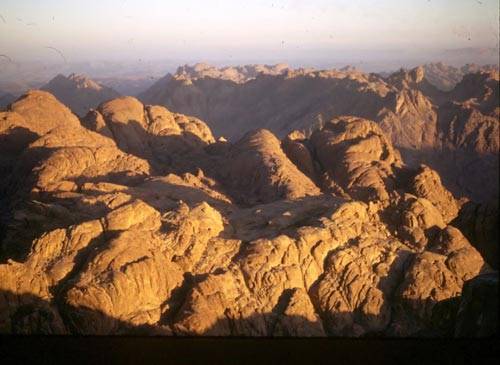 Izl  19, 1
9Tri mjeseca nakon izlaska iz zemlje egipatske, istoga dana, stignu Izraelci u Sinajsku pustinju.
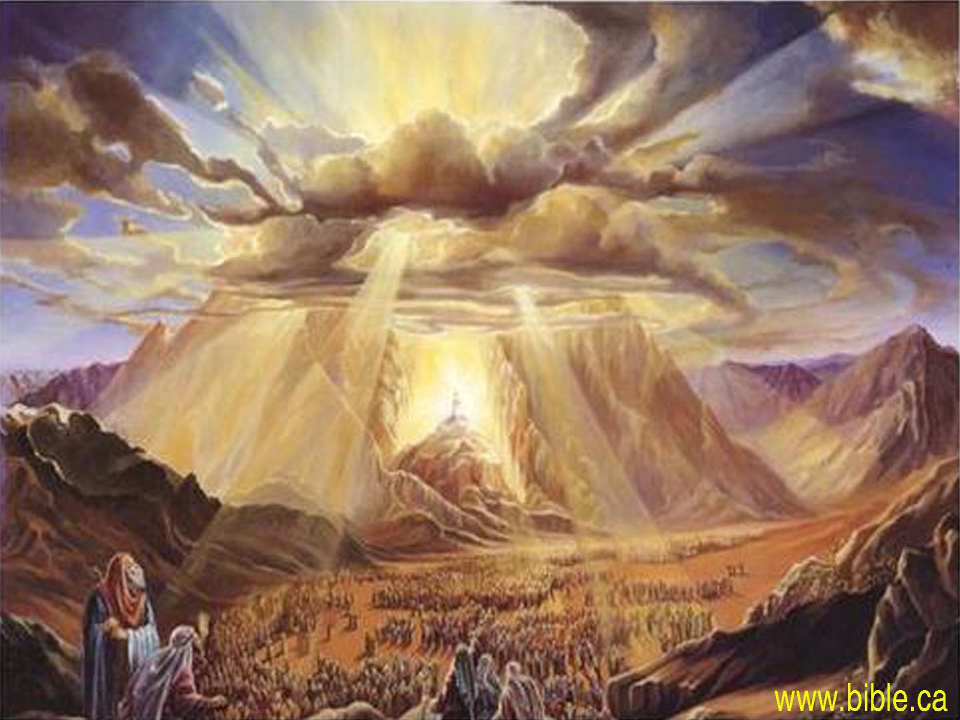 Nato Bog reče Mojsiju: "Ja ću, evo, doći k tebi u gustom oblaku da narod čuje kad budem s tobom govorio i da ti zauvijek vjeruje." Tako je Mojsije prenio Bogu odgovor naroda. 10 "Pođi k narodu", reče Gospodin Mojsiju, "i posvećuj ga danas i sutra. Neka opere svoju odjeću; 11 neka bude gotov prekosutra, jer će prekosutra sići Bog na brdo Sinaj naočigled svega puka.
Deset Božjih zapovijedi
Onda Bog izgovori sve ove riječi: 2 "Ja sam Gospodin, Bog tvoj, koji sam te izveo iz zemlje egipatske, iz kuće ropstva. 3 Nemoj imati drugih bogova uz mene. 4 Ne pravi sebi lika ni obličja bilo čega što je gore na nebu, ili dolje na zemlji, ili u vodama pod zemljom. 5 Ne klanjaj im se niti im služi. Jer ja, Gospodin Bog tvoj, Bog sam ljubomoran. Kažnjavam grijeh otaca - onih koji me mrze - na djeci do trećeg i četvrtog koljena, 6 a iskazujem milosrđe tisućama koji me ljube i vrše moje zapovijedi. 7 Ne uzimaj uzalud imena Gospodina , Boga svoga, jer Bog ne oprašta onome koji uzalud izgovara ime njegovo. 8 Sjeti se da svetkuješ dan subotni. 9 Šest dana radi i obavljaj sav svoj posao. 10 A sedmoga je dana subota, počinak posvećen Gospodinu Bogu tvojemu. Tada nikakva posla nemoj raditi: ni ti, ni sin tvoj, ni kći tvoja, ni sluga tvoj, ni sluškinja tvoja, ni živina tvoja, niti došljak koji se nađe unutar tvojih vrata. 11 Ta i Bog  je šest dana stvarao nebo, zemlju i more i sve što je u njima, a sedmoga je dana počinuo. Stoga je Gospodin blagoslovio i posvetio dan subotni. 12 Poštuj oca svoga i majku svoju da imadneš dug život na zemlji koju ti da Gospodin , Bog tvoj. 13 Ne ubij! 14 Ne učini preljuba! 15 Ne ukradi! 16 Ne svjedoči lažno na bližnjega svoga! 17 Ne poželi kuće bližnjega svoga! Ne poželi žene bližnjega svoga; ni sluge njegova, ni sluškinje njegove, ni vola njegova, ni magarca njegova, niti išta što je bližnjega tvoga!" 18 Sav je puk bio svjedok grmljavine i sijevanja, svi čuše zvuk trube i vidješe kako se brdo dimi: gledali su i tresli se i stajali podalje.
Sklapanje Saveza
Izl 24, 5 - 8

Zatim naloži mladim Izraelcima da prinesu žrtve paljenice i da žrtvuju Bogu junce kao žrtve pričesnice. 6 Mojsije uhvati krv; polovinu krvi ulije u posude, a polovinu izlije po žrtveniku. 7 Prihvati zatim Knjigu Saveza pa je narodu glasno pročita, a narod uzvrati: "Sve što je Bog rekao, izvršit ćemo i poslušat ćemo." 8 Mojsije potom uzme krvi te poškropi narod govoreći: "Ovo je krv Saveza koji je Bog s vama uspostavio na temelju svih ovih riječi.
Mojsije na brdu Sinaj
Izl 24, 15 - 18
Zatim Mojsije uzađe na brdo, a onda oblak prekri brdo. 16 Slava se Gospodnja nastani na Sinajskom brdu i oblak ga obavijaše šest dana. Sedmoga dana zovne Bog Mojsija isred oblaka. 17 Slava Božja na vrhuncu brda bijaše očima Izraelaca kao vatra koja sažiže. Mojsije zađe u oblak i uspne se na brdo. 18    četrdeset dana i četrdeset noći boravio je Mojsije na brdu.
Zlatno tele
Izl 32, 1 - 4

A narod, videći gdje Mojsije dugo ne silazi s brda, okupi se oko Arona pa mu rekne: "Ustaj! Napravi nam boga, pa neka on pred nama ide! Ne znamo što se dogodi s tim čovjekom Mojsijem koji nas izvede iz zemlje egipatske." 2 "Poskidajte zlatne naušnice što vise o ušima vaših žena, vaših sinova i vaših kćeri", odgovori im Aron, "pa ih meni donesite." 3 Sav svijet skine zlatne naušnice što ih je o ušima imao i donese Aronu. 4 Primivši zlato iz njihovih ruku, rastopi kovinu u kalupu i načini saliveno tele. A oni poviču: "Ovo je tvoj bog, Izraele, koji te izveo iz zemlje egipatske.
Razbijene ploče
Izl 32, 19 – 20. 30
Čim se približi taboru te opazi tele i kako plešu, razgnjevi se Mojsije. Baci iz ruku ploče i razbije ih na podnožju brda. 20 Pograbi tele koje bijahu napravili, spali ga ognjem i u prah satre.

"Težak ste grijeh počinili. Ipak ću se Gospodinu popeti. Možda za vaš grijeh oproštenje pribavim." 31 Mojsije se vrati Bogu pa reče: "Jao! Narod onaj težak je grijeh počinio napravivši sebi boga od zlata. 32 Ipak im taj grijeh oprosti...
Mojsije se vraća na brdo Sinaj po nove ploče
Izl 34, 28

Mojsije ostade ondje s Bogom četrdeset dana i četrdeset noći. Niti je kruha jeo niti je vode pio. Tada je na ploče ispisao riječi Saveza - Deset zapovijedi.
Mojsije silazi s brda
Napokon Mojsije siđe sa Sinajskog brda. Silazeći s brda, nosio je u rukama ploče Svjedočanstva. Nije ni znao da iz njegova lica, zbog razgovora s Bogom, izbija svjetlost.
Šator sastanaka
Izl 40, 2 - 9

"Na prvi dan prvoga mjeseca podigni Prebivalište, Šator sastanka. 3 Ondje postavi Kovčeg svjedočanstva, onda Kovčeg zakloni zavjesom. 4 Potom unesi stol i što na nj spada poredaj; unesi i svijećnjak i svijeće mu pripremi. 5 A zlatni žrtvenik za kađenje postavi pred Kovčeg svjedočanstva. Onda objesi zastor nad ulazom u Prebivalište. 6 Stavi žrtvenik za žrtve paljenice pred ulaz Prebivališta, Šatora sastanka. 7 Između Šatora sastanka i žrtvenika smjesti umivaonik i u nj nalij vode. 8 Naokolo napravi dvorište i objesi zastor nad dvorišnim ulazom. 9 Zatim uzmi ulja za pomazanje pa pomaži Prebivalište i sve što je u njemu; posveti ga i sav njegov pribor, pa će svetim postati.
Jošua
Pnz 4, 7-8
Tada Mojsije zovnu Jošuu pa mu reče pred svim Izraelom: "Ohrabri se i budi odlučan! Jer ti ćeš ići s ovim narodom u zemlju za koju se Bog zakle ocima njihovim da će im je dati; ti ćeš im je predavati u baštinu. (8) Sam Bog ide pred tobom; on će s tobom biti; neće te zapustiti niti će te ostaviti. Ne boj se i ne dršći!"
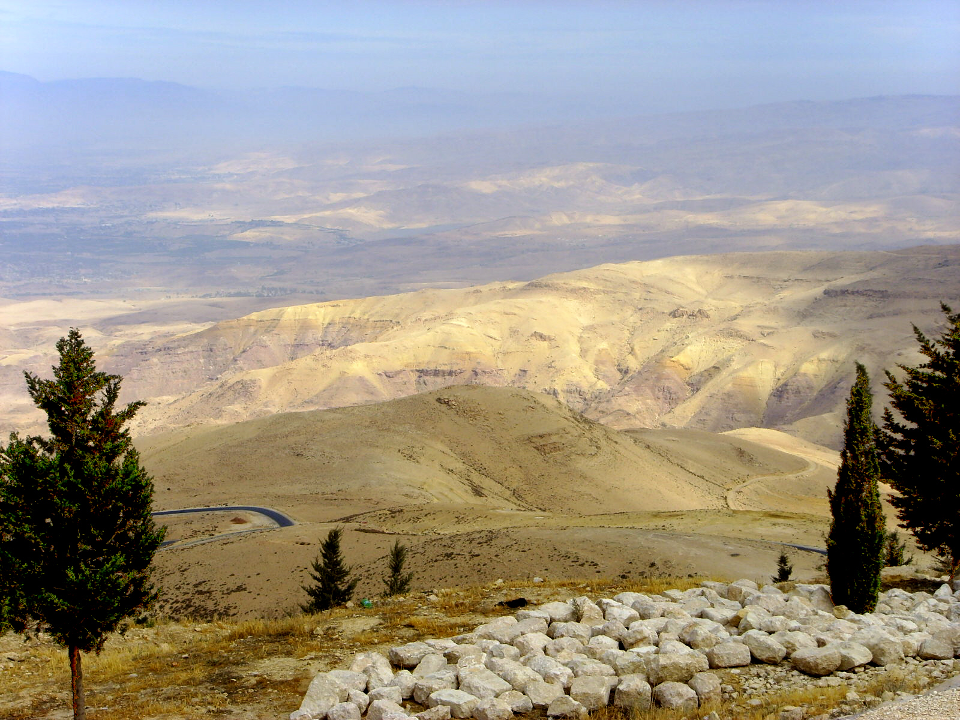 Potom mu reče Gospodin:  "Ovo je zemlja za koju sam se zakleo Abrahamu, Izaku i Jakovu da ću je dati tvome potomstvu. Dopustio sam da je pogledaš svojim očima, ali ti onamo nećeš prijeći." (5) I Mojsije, sluga Božji, umrije ondje u zemlji moapskoj po Božjoj zapovijedi.